УПРАВЛЕНИЕ СОВЕРШЕНСТВОВАНИЯ 
ВНУТРЕННЕГО ГОСУДАРСТВЕННОГО 
ФИНАНСОВОГО КОНТРОЛЯ
Организация
внутреннего контроля 
деятельности ТОФК
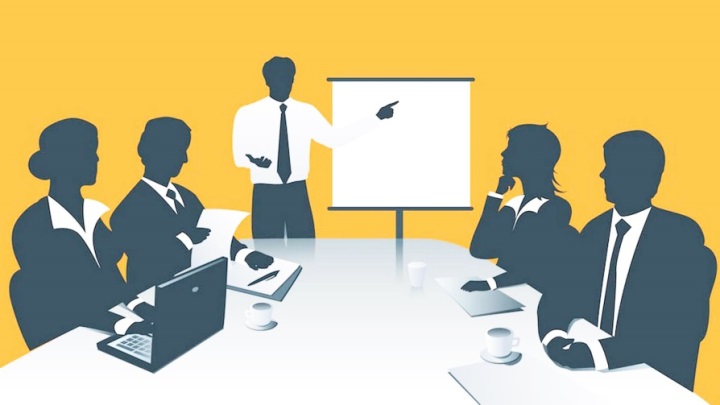 Заместитель начальника Управления
КУШНИРЕНКО Борис Константинович
НОРМАТИВНО-ПРАВОВОЕ РЕГУЛИРОВАНИЕ
КОНТРОЛЬНО-АУДИТОРСКОЙ ДЕЯТЕЛЬНОСТИ В ТОФК
2
С П О С О Б Ы
В  И  Д  Ы
М Е Т О Д Ы
МЕТОДЫ И СПОСОБЫ ОСУЩЕСТВЛЕНИЯ ПРОВЕРКИ, ВИДЫ ПРОВЕРКИ
Стандарт № 2 «Организация внутреннего контроля и внутреннего аудита, осуществляемого 
контрольно-аудиторским подразделением Федерального казначейства
комплексная проверка
тематическая проверка
сплошная проверка
выборочная проверка
комбинированная проверка
выездная проверка
камеральная проверка
ОРГАНИЗАЦИЯ ВНУТРЕННЕГО КОНТРОЛЯ 
И ВНУТРЕННЕГО АУДИТА
Стандарт № 2 «Организация внутреннего контроля и внутреннего аудита, осуществляемого 
контрольно-аудиторским подразделением Федерального казначейства
ПЛАНИРОВАНИЕ
ПРОВЕДЕНИЕ
РЕАЛИЗАЦИЯ
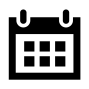 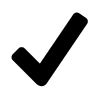 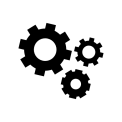 Приказ на проведении проверки ТОФК
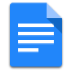 Отчет
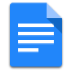 Программа проверки ТОФК
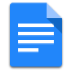 Проект протокола КС ФК
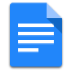 Годовой план ВК и ВА ФК 
на … год
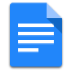 План-график проверки
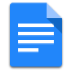 Протокол заседания КС ФК
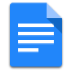 График проведения 
проверок
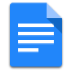 Запрос-требование на представление документов
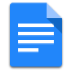 Указания
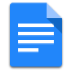 Справка по результатам проверки деятельности
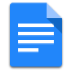 Акт проверки
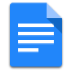 ПЛАНИРОВАНИЕ И ОСУЩЕСТВЛЕНИЕ КОНТРОЛЬНОЙ И АУДИТОРСКОЙ ДЕЯТЕЛЬНОСТИ ТОФК
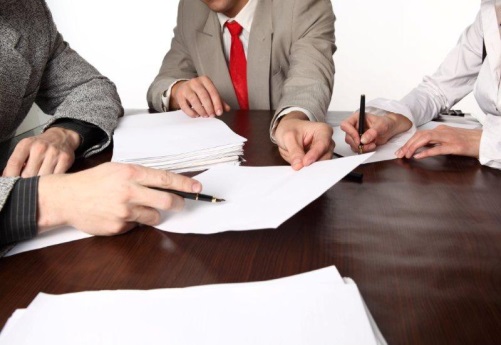 не позднее 25 июня года, предшествующего очередному году
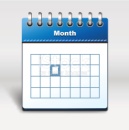 не позднее 1 июля 
года, предшествующего очередному году
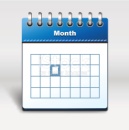 не позднее чем за 45 дней до наступления 
квартала, в котором запланировано 
осуществление контрольной и аудиторской деятельности
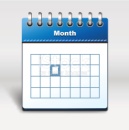 IV
IV квартал
5
ОРГАНИЗАЦИЯ ПОДГОТОВКИ И ПРОВЕДЕНИЕ ПРОВЕРКИ
Проект приказа 
о проведении проверки
Согласование кандидатов в КАГ 
с руководителями ТОФК
Отбор кандидатов 
в КАГ 
(по критериям)
Кандидаты от ТОФК для участия 
в проверках
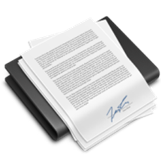 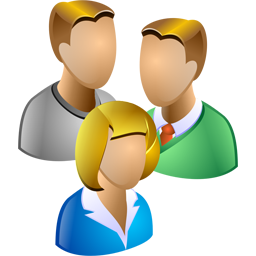 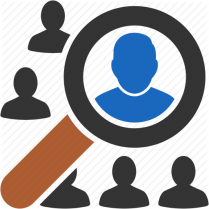 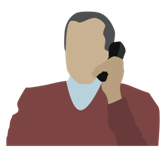 с 2015 года
пул КиА
Приказ о проведении проверки
Проведение проверки
отпуск;
отсутствие «конфликта интересов» 
(недопущение перекрестного участия друг у друга в проверках и др.);
вариант КО (1, 2 или 3);
логистика;
не менее 75% из пула;
и др.
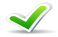 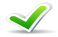 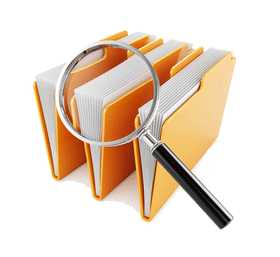 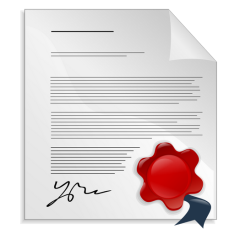 включение или исключение кандидатов по результатам проведенных проверок  
и ежеквартальная актуализация (сегодня – 411 человек), 
готов проект 
(421 человек)
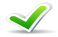 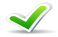 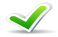 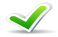 КАГ – контрольно-аудиторская группа
6
БИЗНЕС-СХЕМА ПРОВЕДЕНИЯ И РЕАЛИЗАЦИИ МАТЕРИАЛОВ ПРОВЕРОК
I. На объекте проверки
Запрос-требование
Справка по результатам проверки
Акт проверки
II. В УСВГФК
Отчет по результатам проверки
Интегральная оценка деятельности ТОФК
Проект протокола заседания Контрольного совета
Контроль выполнения указаний
Указания
Протокол заседания Контрольного совета
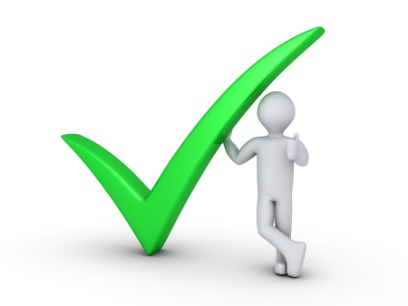 Если по итогам интегральной оценки результативность деятельности ТОФК была признана отличной, очередная проверка ТОФК может быть проведена через 5 лет ()
проект Плана ВКиВА 2018г.
7
ПРОВЕРЯЕМЫЕ НАПРАВЛЕНИЯ ДЕЯТЕЛЬНОСТИ ТОФК
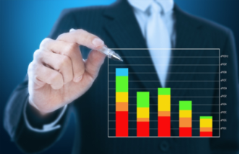 * - в УФК по Республике Татарстан, УФК по Ставропольскому краю, УФК по Краснодарскому краю, УФК по Хабаровскому краю, УФК по Московской области, УФК по Ростовской области, УФК по Нижегородской области, УФК по Свердловской области, УФК по Новосибирской области, УФК по г. Москве, УФК по г. Санкт-Петербургу
8
ИНТЕГРАЛЬНАЯ ОЦЕНКА ТОФК В РАЗРЕЗЕ ПРОВЕРЯЕМЫХ НАПРАВЛЕНИЙ ДЕЯТЕЛЬНОСТИ
9
10
Спасибо за внимание!
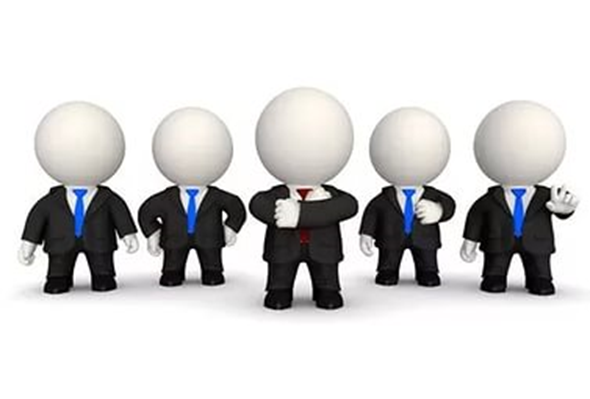 11